Картка          контролю
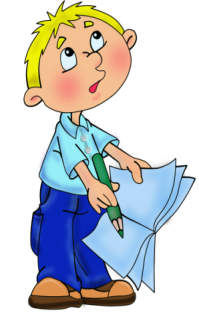 Прізвище, ім’я ____________________________


Тема уроку. Узагальнення знань з теми “ Земля як планета”
Географічна
Астрономічна
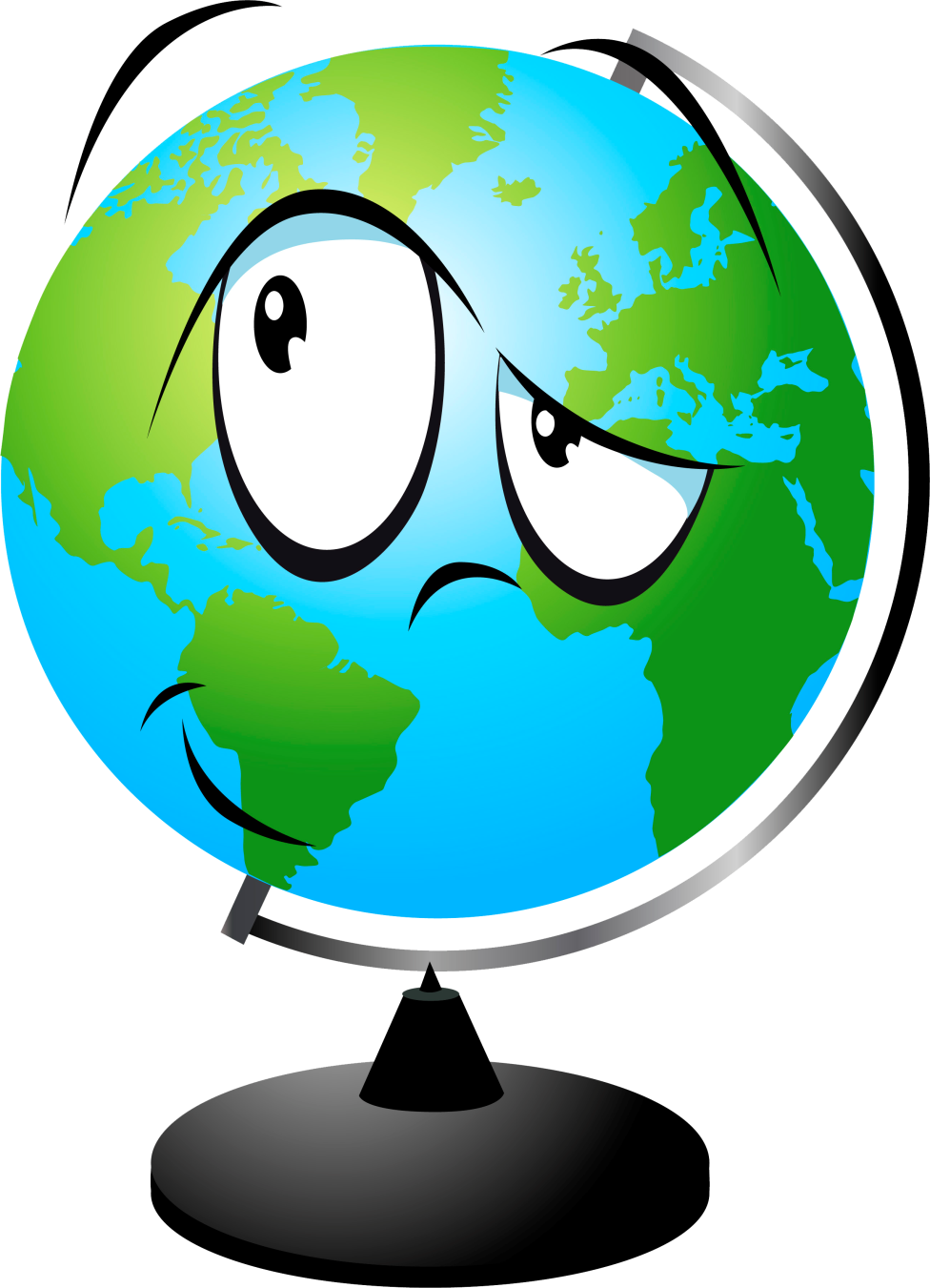 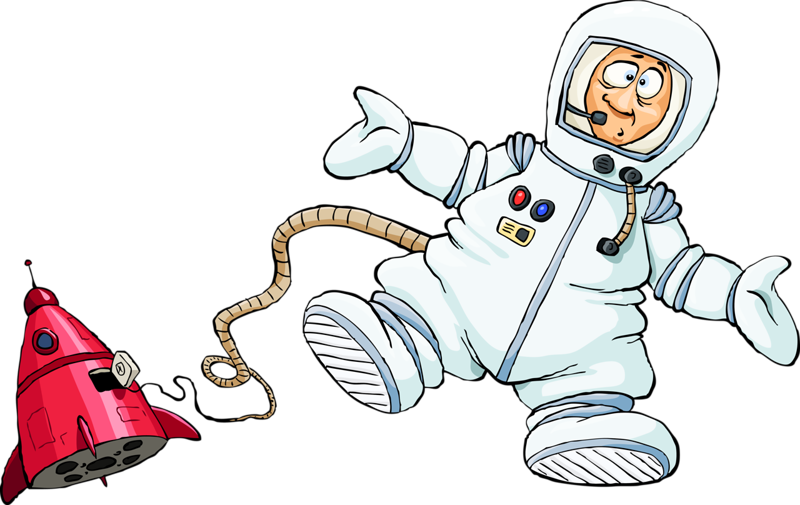 Станції
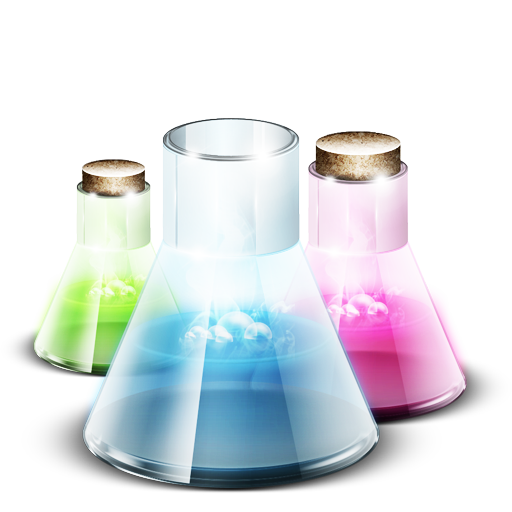 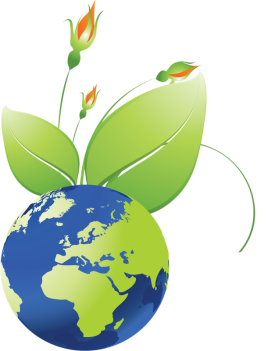 Хімічна
Екологічна
Відео _________________________________
______________________________________
Завдання 1. Знайдіть відповідність.
         Розприділіть подані терміни  
                                 по станціях: 
 

 1. Фази місяця       5. Карбон
  2. Азот                    6. Глобальне потепління
  3. Екватор              7. Сонячне затемнення.
  4. Річка Амазонка  8. Забруднювачі повітря
Завдання 3. Підпишіть порядок розміщення  небесних тіл при:

 місячному затемненні


___________________________________
сонячному затемненні


___________________________________
Завдання 4. За фрагментами карти визначте географічний об’єкт.
Материк ________________________
Об’єкт __________________________
Завдання 2. Поясніть зображення і відео
Завдання 5. За фрагментами відеороликів визначте, про які складові ґрунту йдеться мова.
Зображення 1.__________________________
_______________________________________
Зображення 2.__________________________
_______________________________________
Зображення 3.__________________________
_______________________________________
Зображення 4._________________________
_______________________________________